МАДОУ «Детский сад №19 «Росинка»
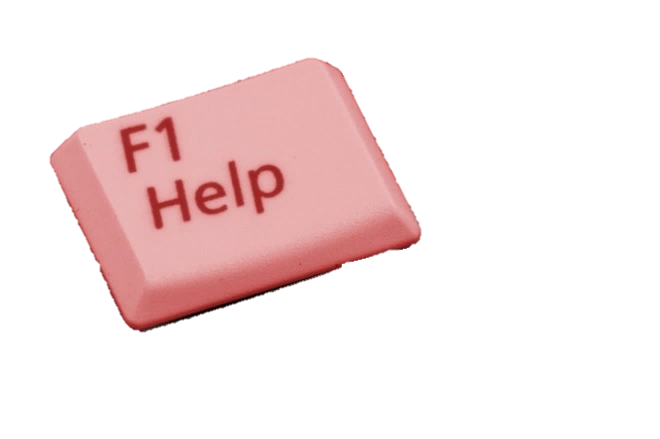 Ресурсный центр 
«Клавиша»
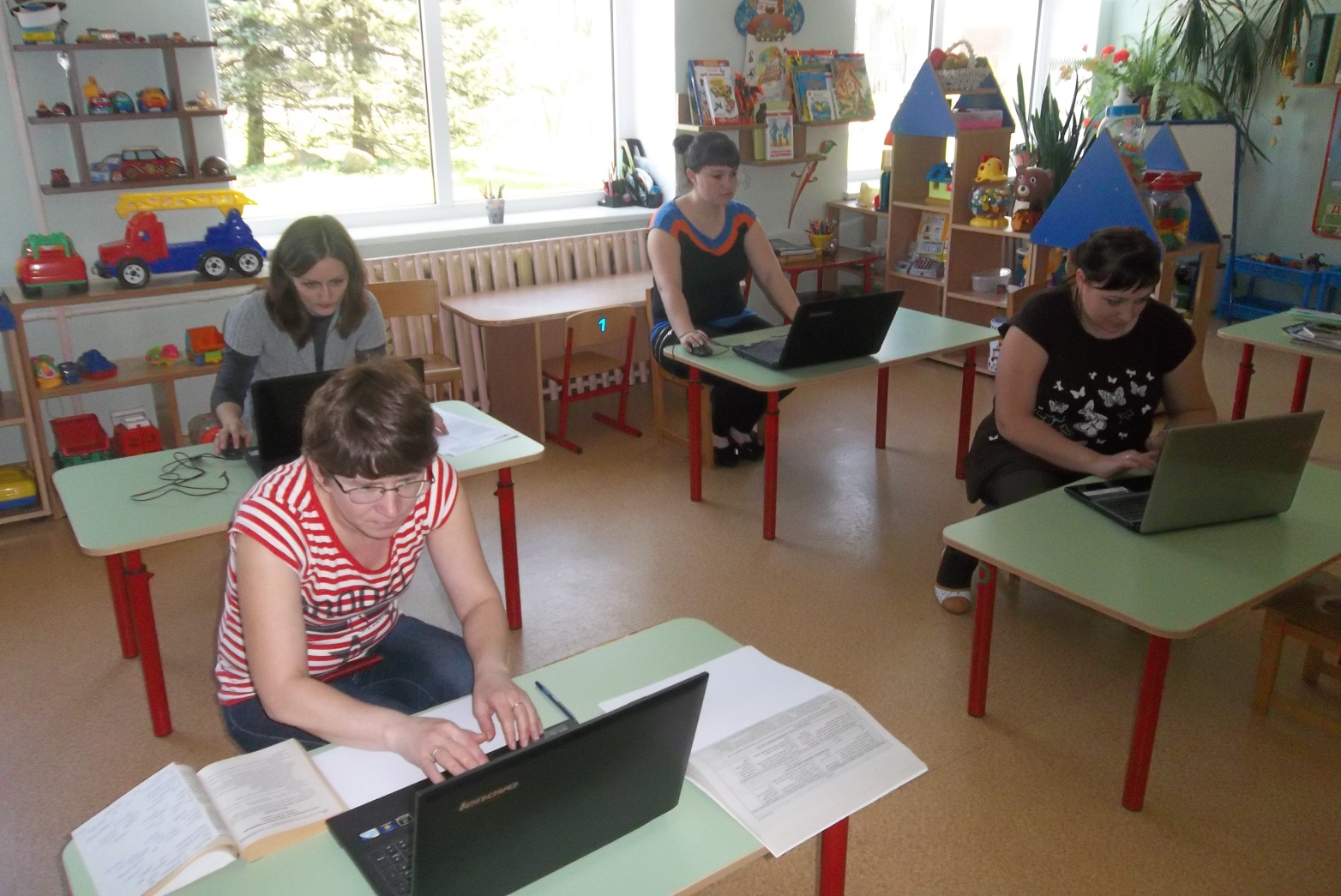 ИКТ-компетентность педагога понимается «как его готовность и способность самостоятельно использовать современные информационно-коммуникационные технологии в педагогической деятельности для решения широкого круга образовательных задач и проектировать пути повышения квалификации в этой сфере».
Мотивировать и активизировать творческую деятельность педагогических работников с использованием ИКТ
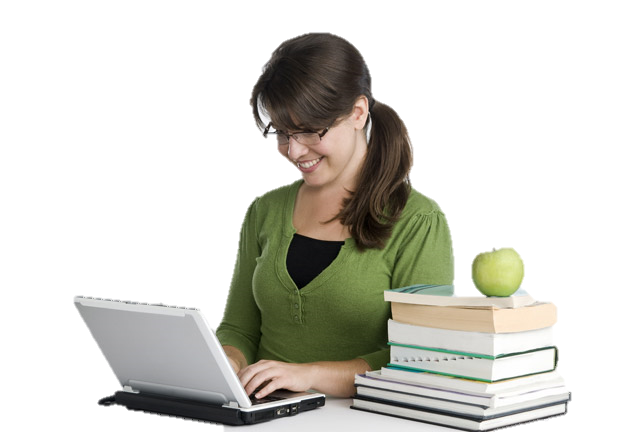 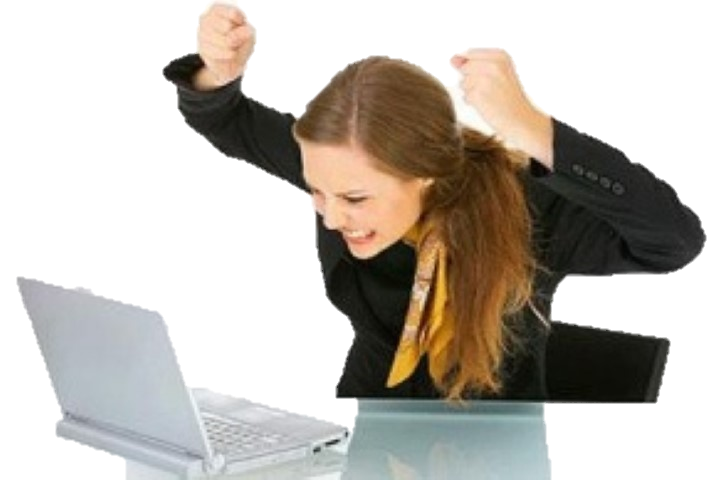 Мы сделали кнопочки на экране такими хорошенькими, что вам захочется их лизнуть.
Стив Джобс
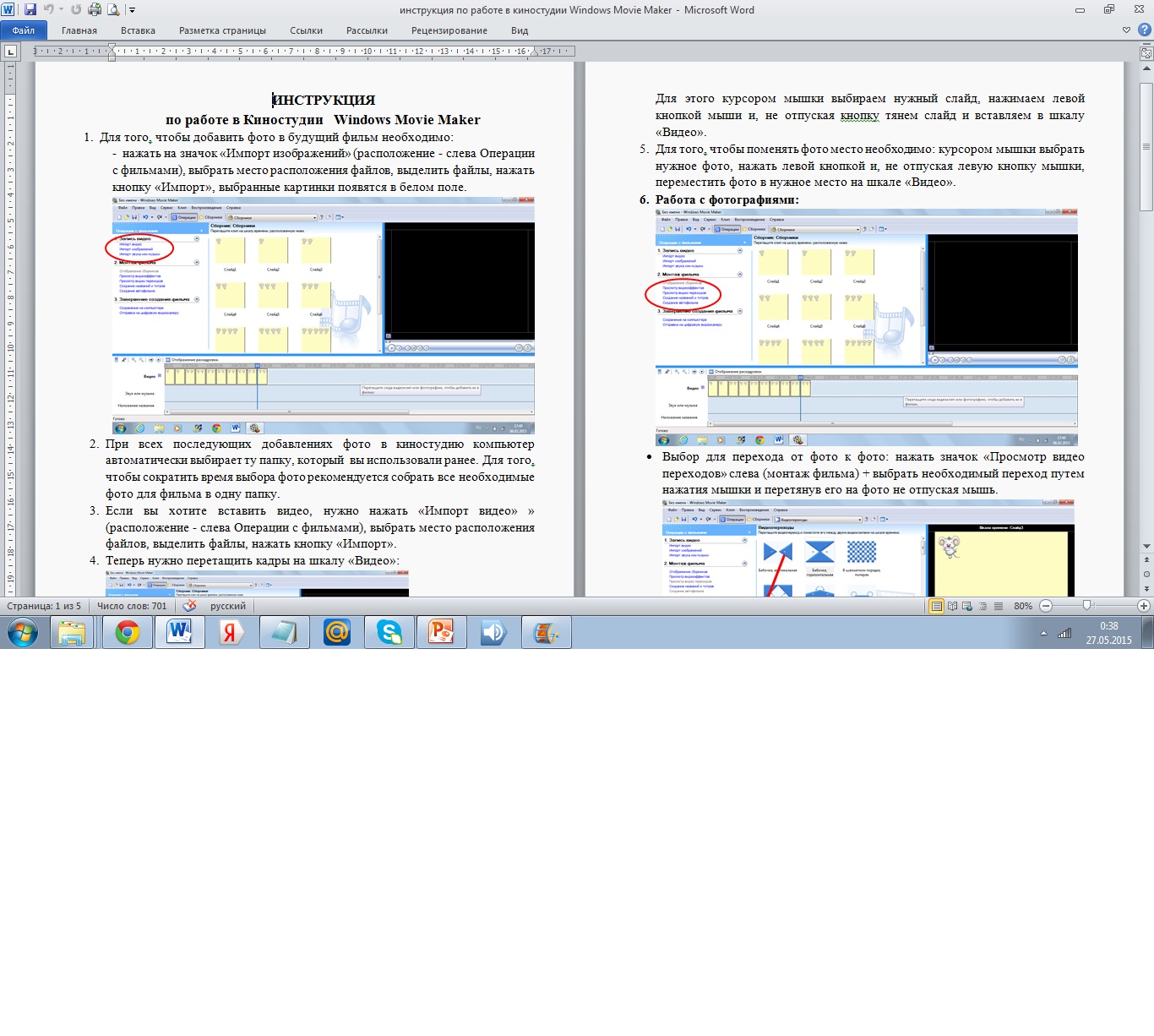 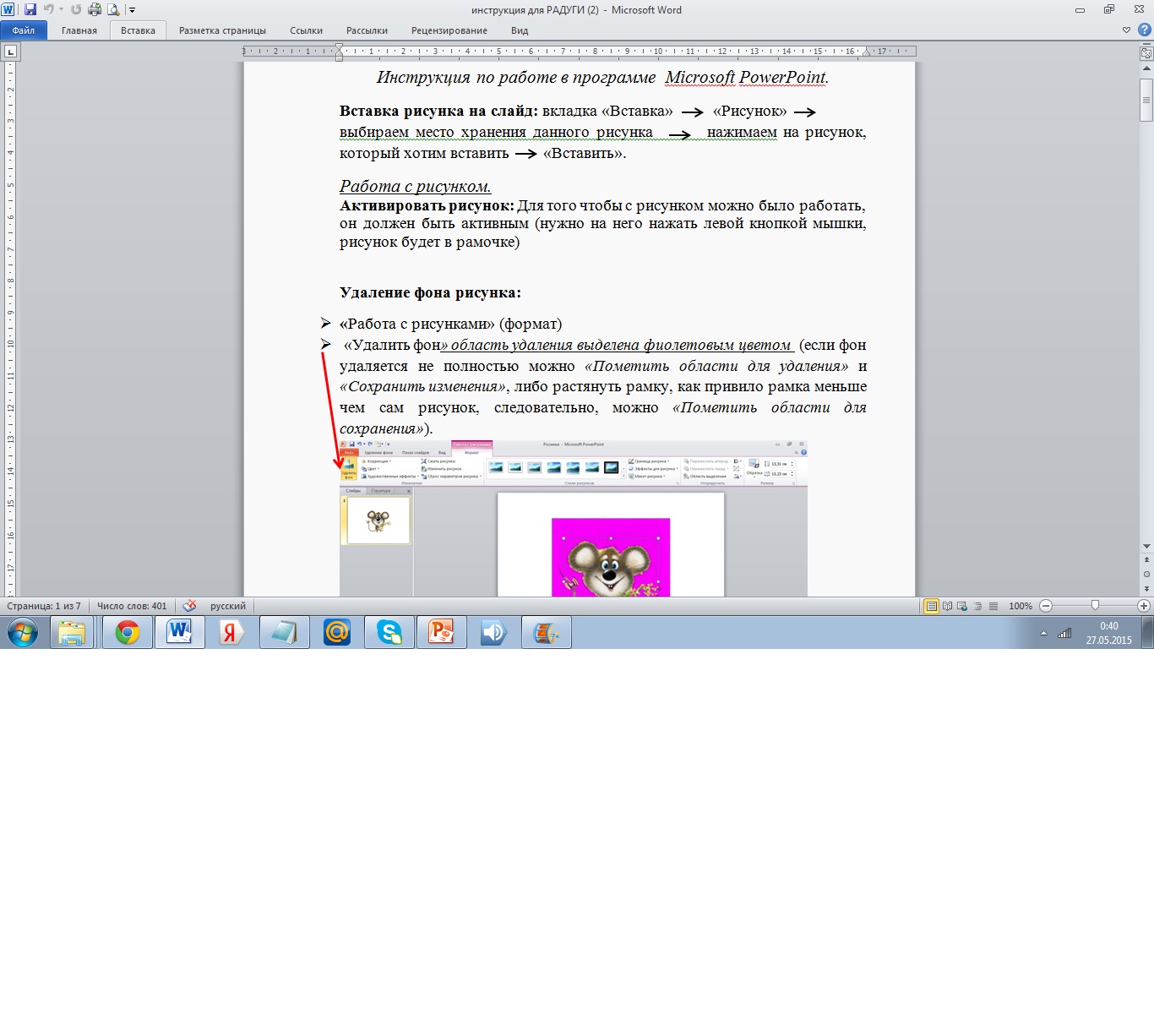 Предполагаемый  результат работы ресурсного центра «Клавиша»:

Повышение уровня ИКТ –компетентности педагогов ДОО.

Повышение качества использования ИКТ  педагогами в образовательном процессе ДОО.

Создание и пополнение единого банка информационных образовательных ресурсов использования ИКТ в ДОО для педагогических работников.
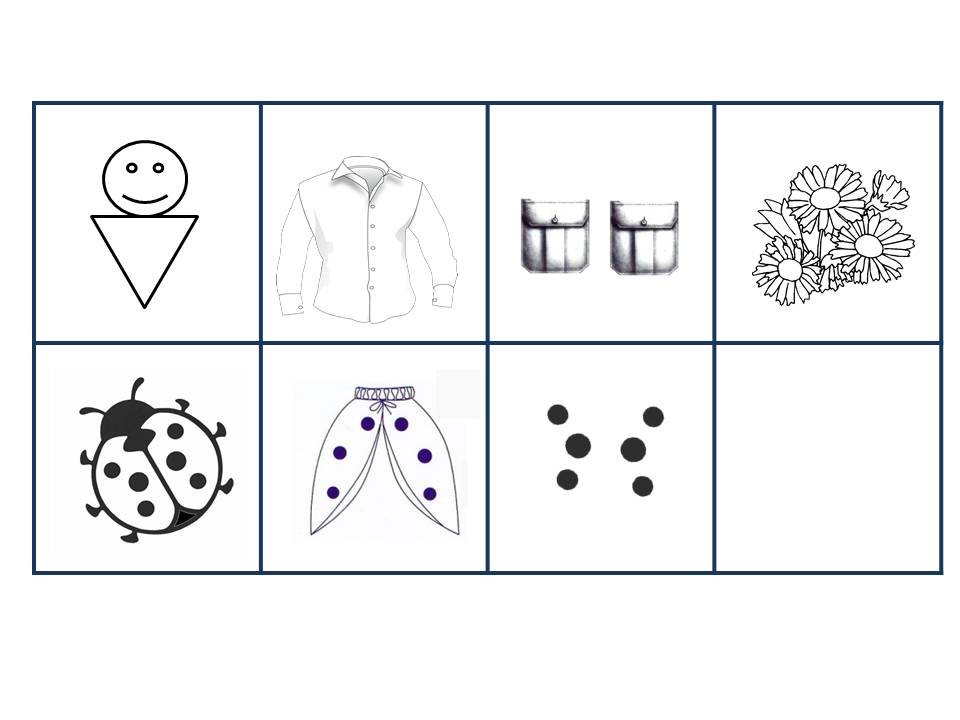 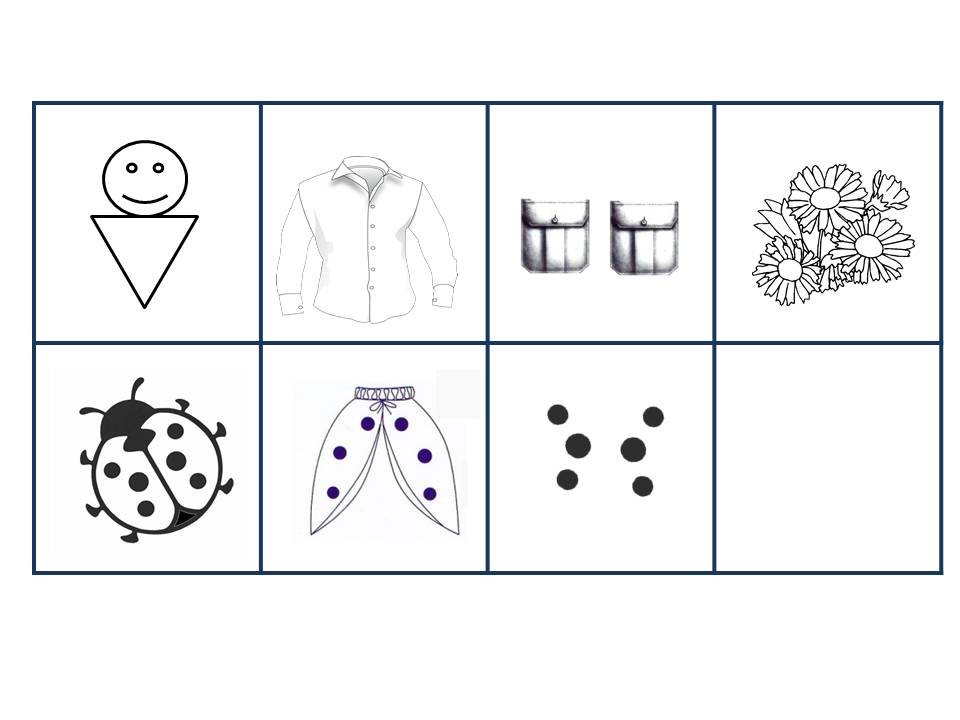 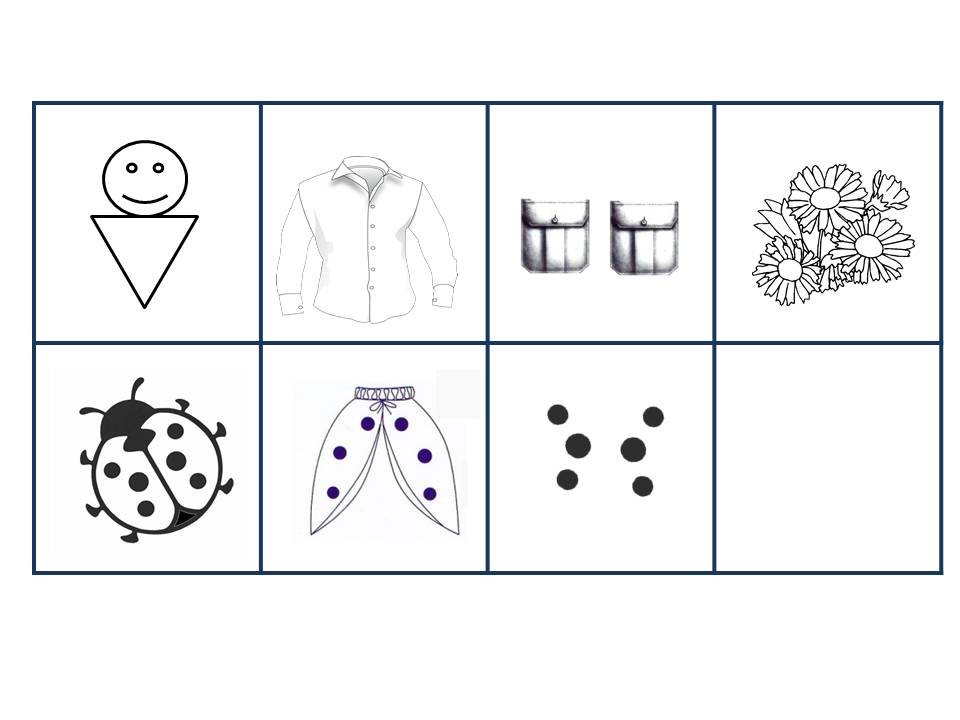 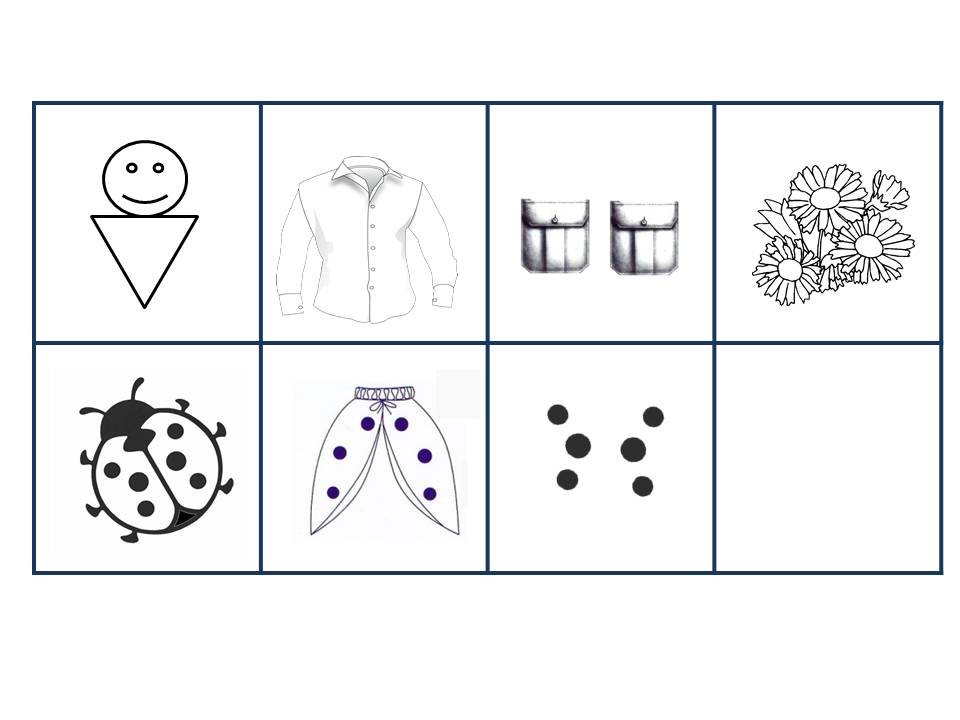 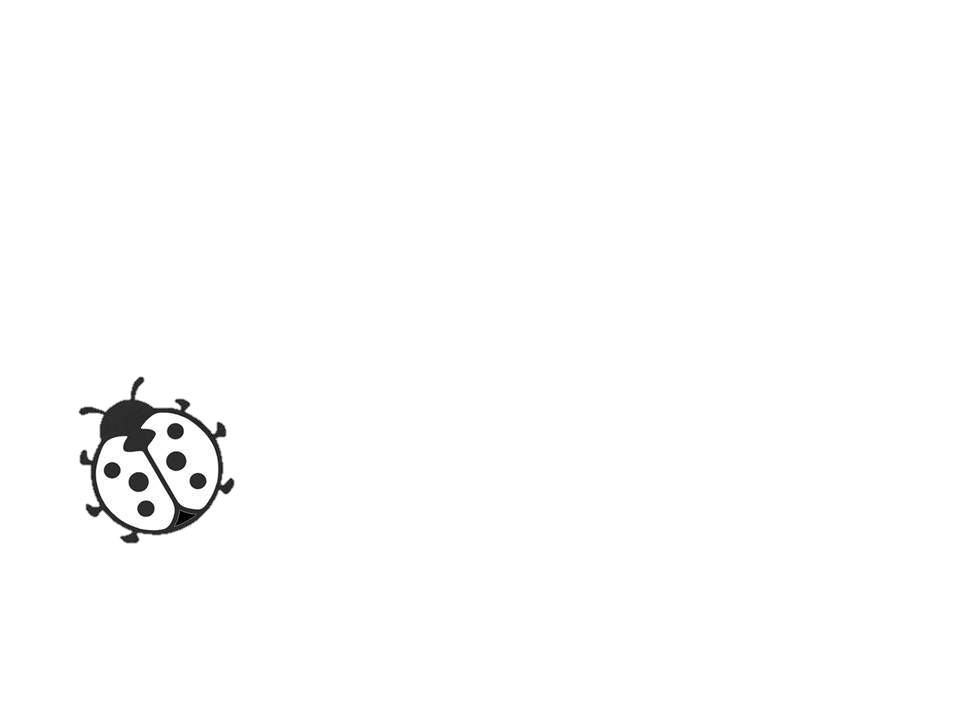 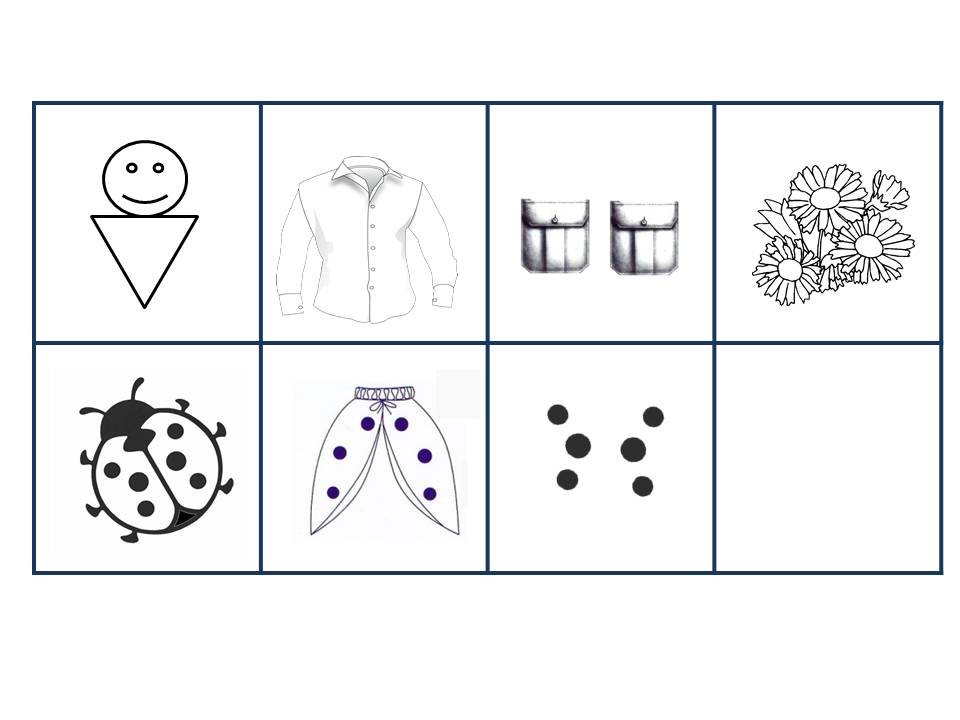 ?
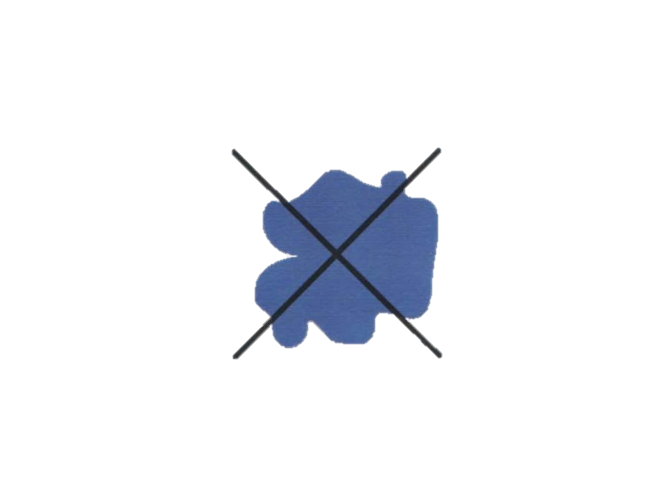 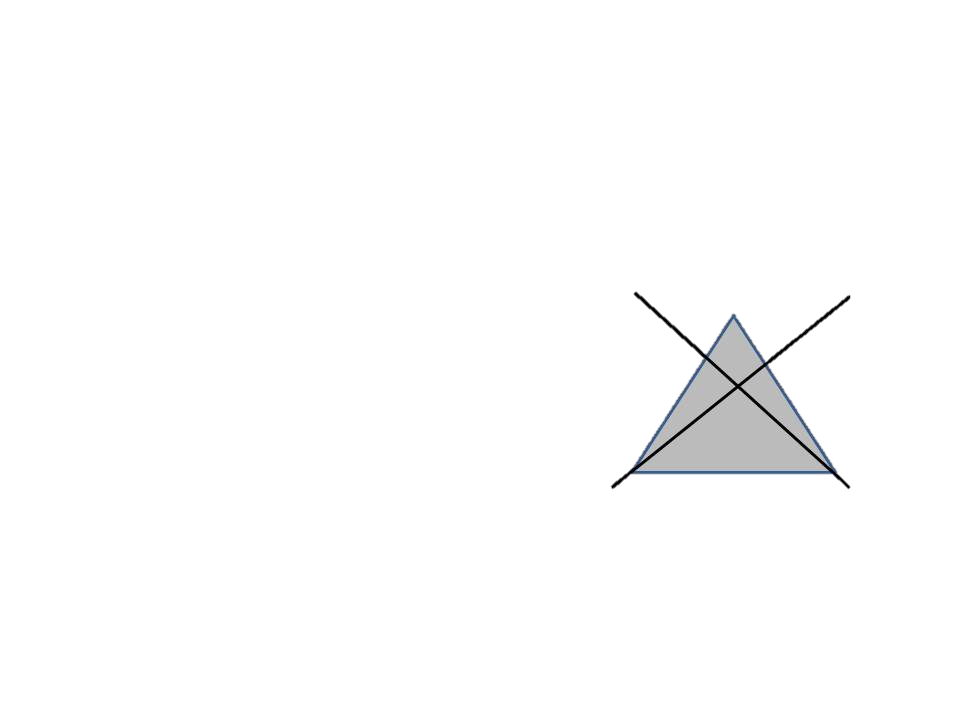 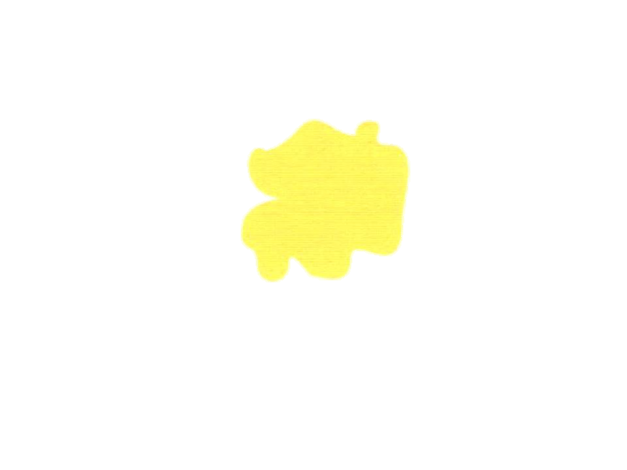 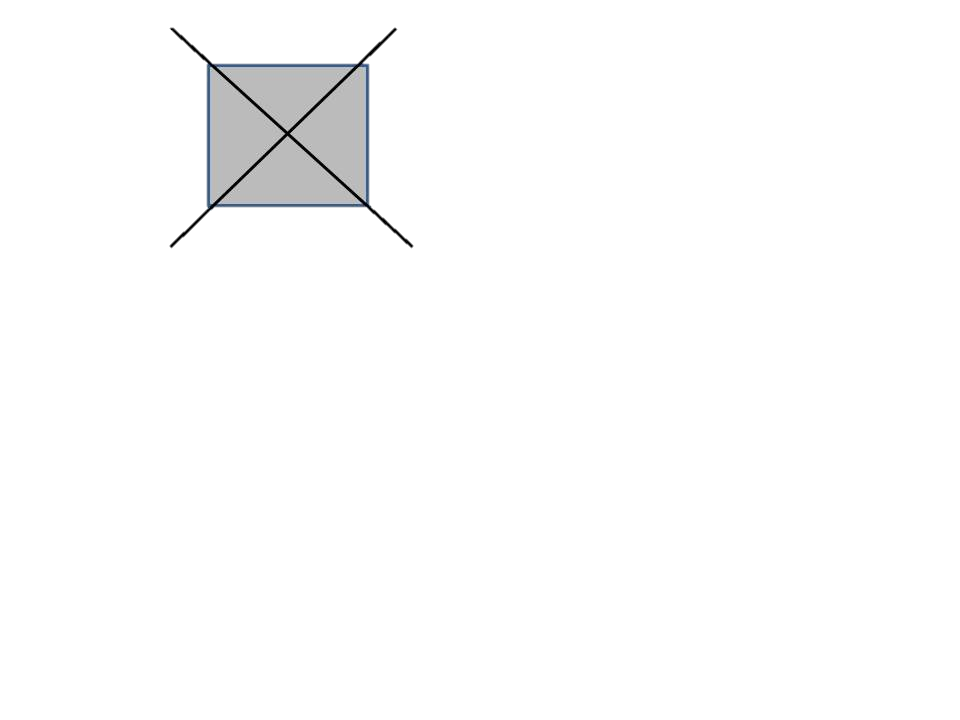 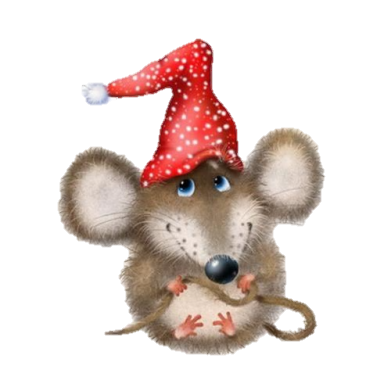 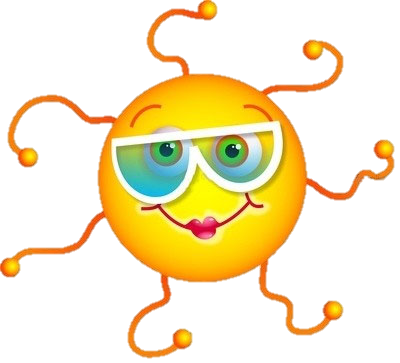 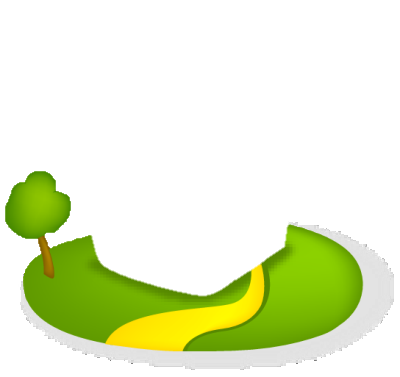 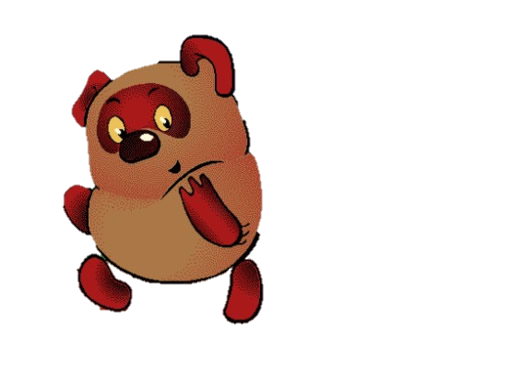 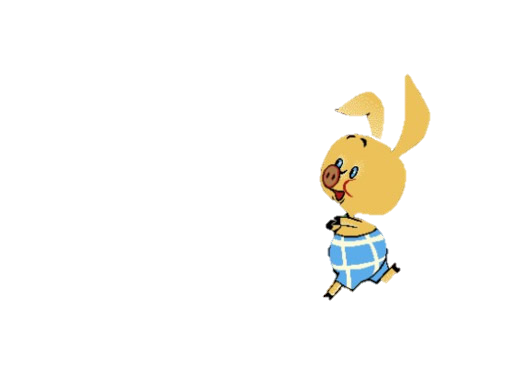 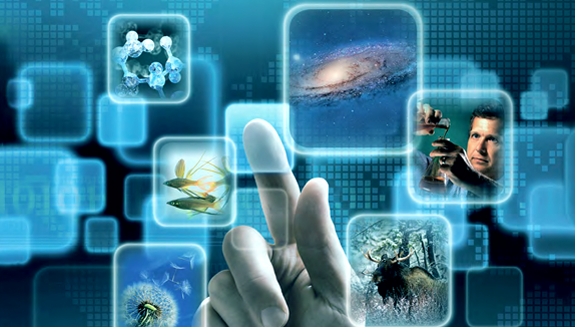